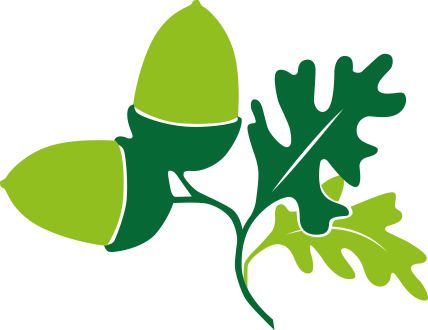 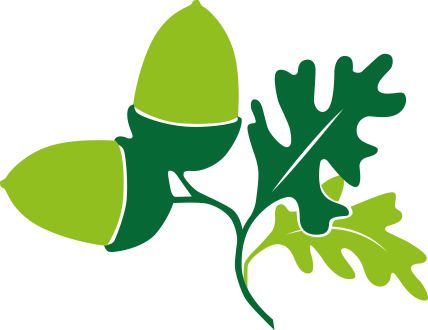 Citizenship
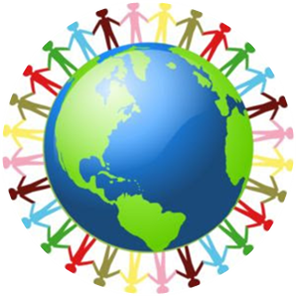 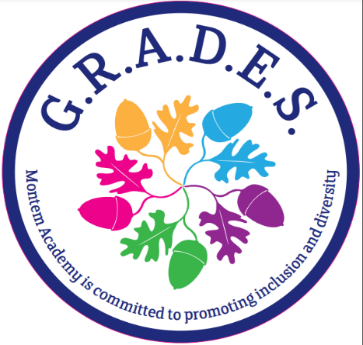 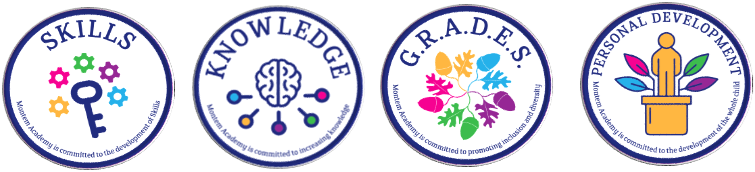 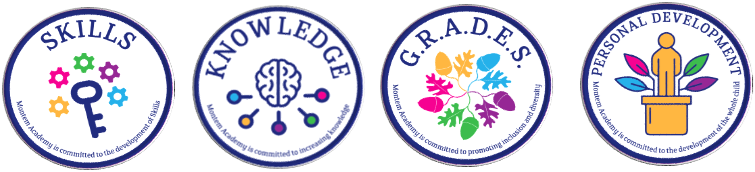 Week 5
Everyone to Excel through Pride and Ambition
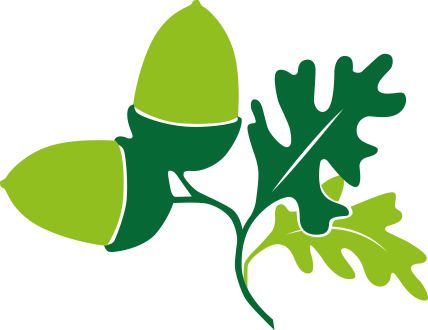 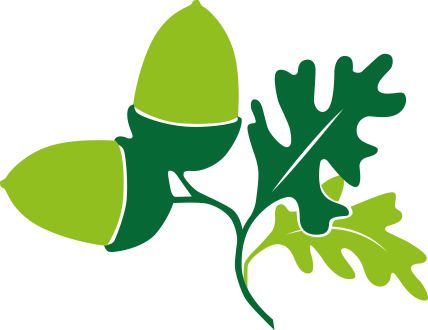 Citizenship
Inclusion
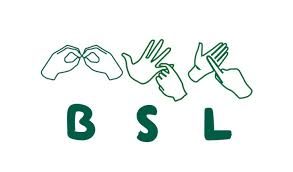 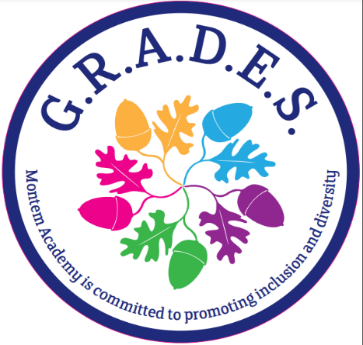 BSL (Deaf Awareness Wk 6-12 May)
https://www.youtube.com/watch?v=YtAi0R83qzU  00:00- 05:00 (please encourage your children to have a go at the signs themselves)
Everyone to Excel through Pride and Ambition
Citizenship
ECO
Danielle Gram - Unifying children to work together towards world peace
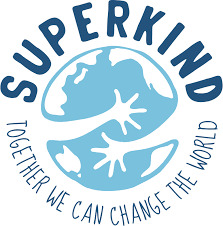 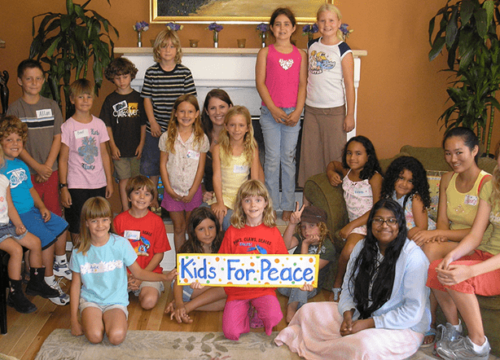 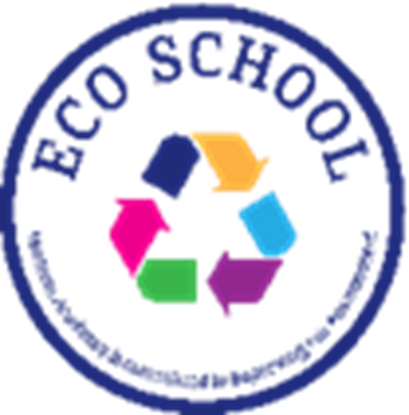 https://superkind.org/change-makers/danielle-gram
Everyone to Excel through Pride and Ambition
[Speaker Notes: Click on the link for the video and then create a short task/question based on the video.]
Citizenship
Safeguarding
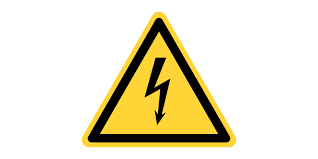 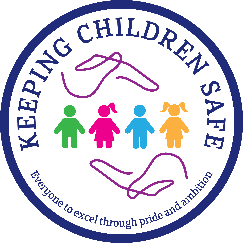 Safety around Electricity	
https://www.youtube.com/watch?v=r-QK20pZvto&t=6s 
 beginning - 4minutes (reiterate that the number to call is 999 not 911)
Everyone to Excel through Pride and Ambition
[Speaker Notes: Click on the link for the video and then create a short task/question based on the video.]
Citizenship
Arts
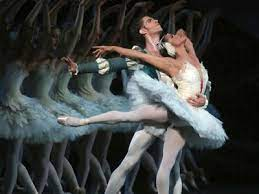 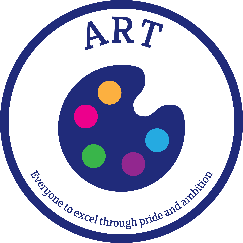 https://www.youtube.com/watch?v=2bUvIiv2RZQ
Everyone to Excel through Pride and Ambition
[Speaker Notes: Click on the link for the video and then create a short task/question based on the video.]
Citizenship
Sports
The Power of Positivity
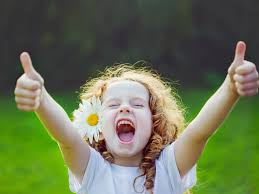 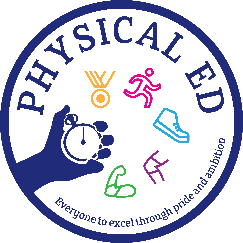 https://www.youtube.com/watch?v=kO1kgl0p-Hw&t=59s
Everyone to Excel through Pride and Ambition
[Speaker Notes: Click on the link for the video and then create a short task/question based on the video.]